CHÚA NHẬT XXIV THƯỜNG NIÊN NĂM B
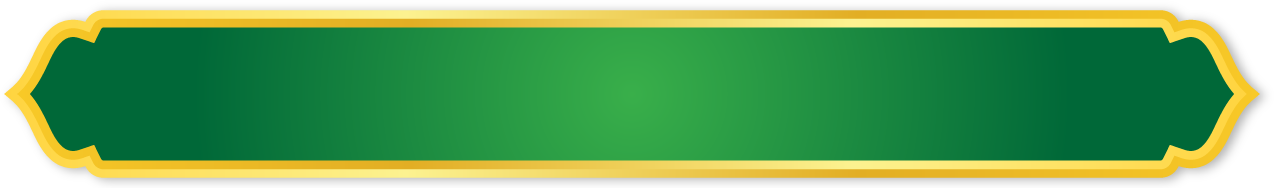 CA ĐOÀN THIẾU NHI - TERESA HÀI ĐỒNG GIÊSU
GIÁO XỨ THIÊN ÂN
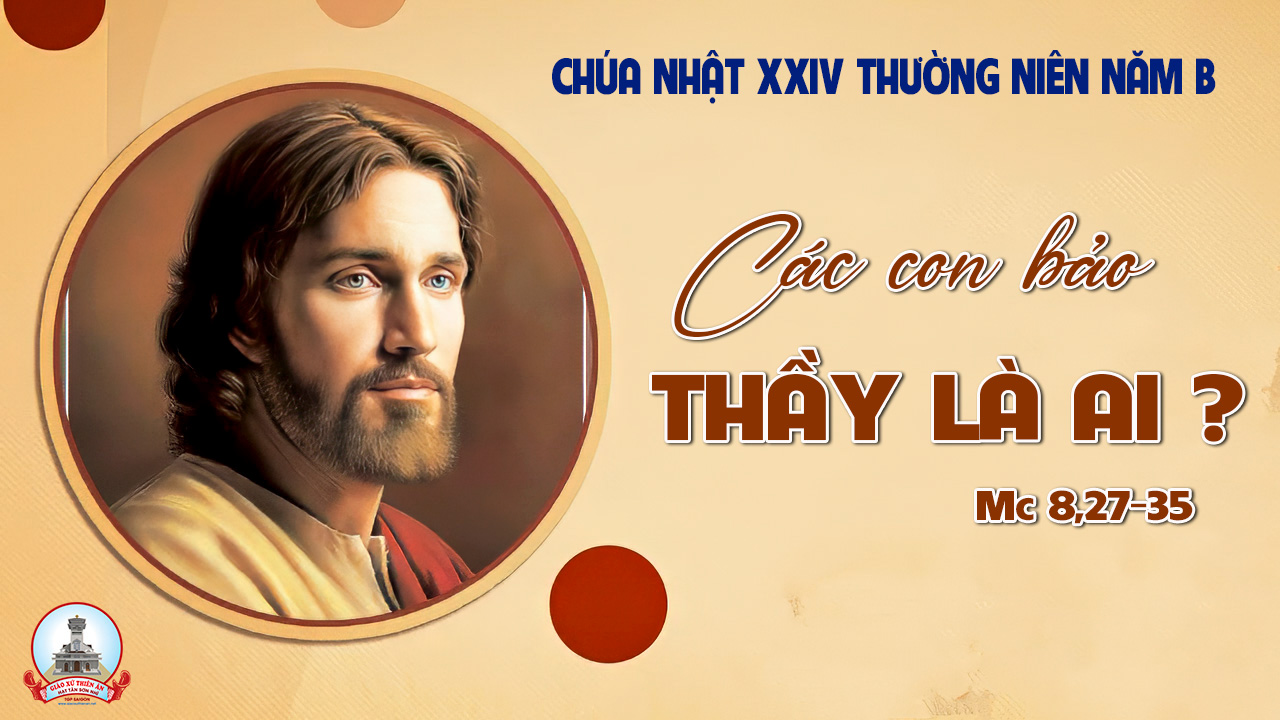 Ca Nhập LễNguồn Ánh SángMi Trầm
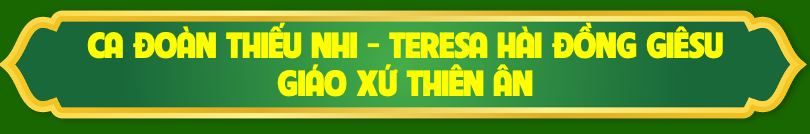 Đk: Lạy Chúa nguồn ánh sáng soi đường, đoàn chúng con tiến về nhà Cha.
** Lạy Chúa nguồn sức sống nguồn hạnh phúc, đoàn chúng con tiến về nhà Cha, tiến về nhà Cha.
Tk1: Chúa dẫn lối đưa đường về nơi chan hòa ánh sáng, trong âm u cuộc đời, Ngài là ngọn đuốc sáng ngời.
Đk: Lạy Chúa nguồn ánh sáng soi đường, đoàn chúng con tiến về nhà Cha.
** Lạy Chúa nguồn sức sống nguồn hạnh phúc, đoàn chúng con tiến về nhà Cha, tiến về nhà Cha.
Tk2: Chúa đổi mới diệu kì trần gian đâm chồi công lý, nơi giao tranh lệ nhòa Ngài tận diệt mối bất hòa.
Đk: Lạy Chúa nguồn ánh sáng soi đường, đoàn chúng con tiến về nhà Cha.
** Lạy Chúa nguồn sức sống nguồn hạnh phúc, đoàn chúng con tiến về nhà Cha, tiến về nhà Cha.
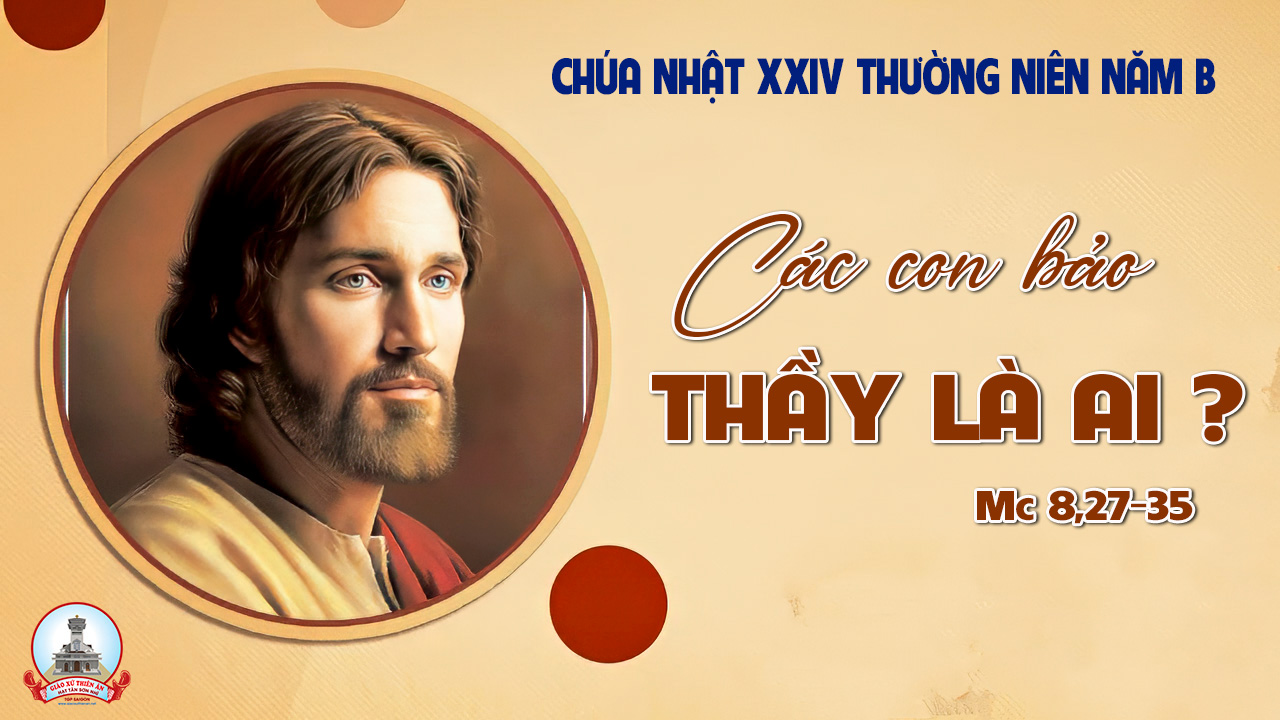 Kinh Thương Xót
Xin Chúa thương xót chúng con. Xin Chúa thương (nguyện) xin Chúa thương, xin thương xót chúng con. Xin Chúa Ki-tô, xin Chúa Ki-tô thương xót chúng con.
** Xin Chúa Ki-tô, thương xót chúng con. Xin Chúa thương xót chúng con. Xin Chúa thương (nguyện) xin Chúa thương, xin thương xót chúng con, xin thương xót chúng con.
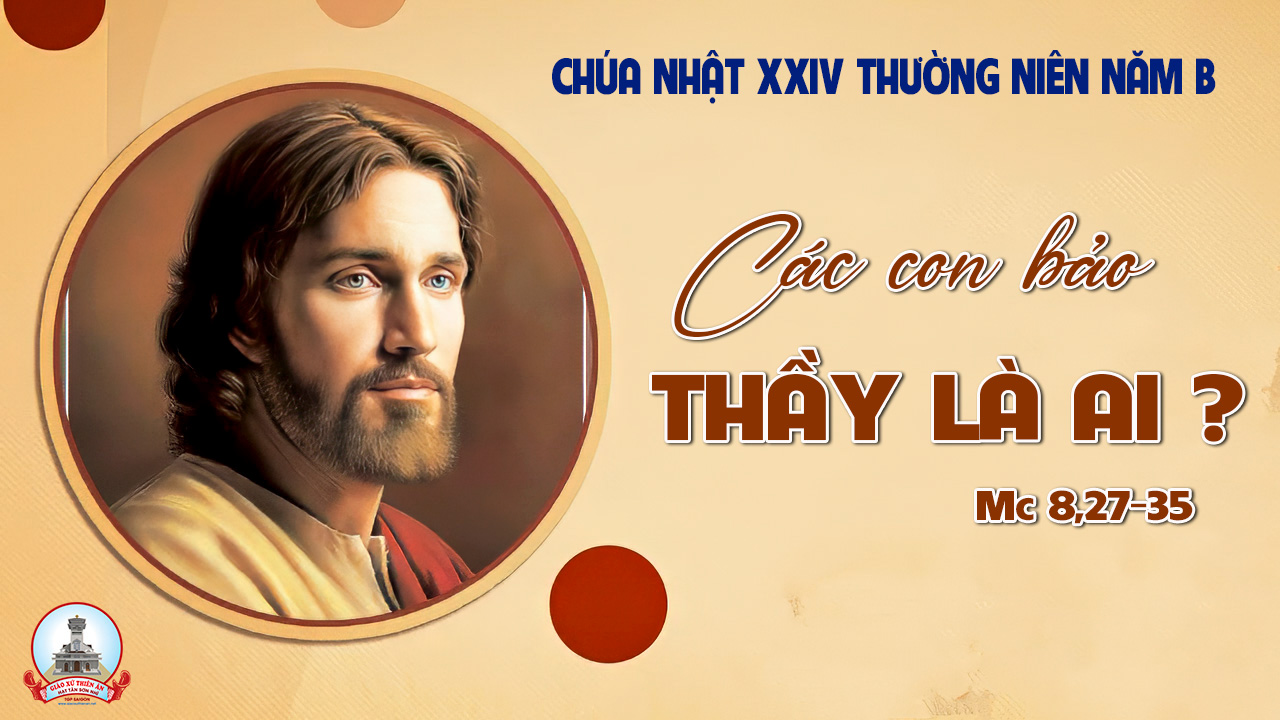 KINH VINH DANH
Ca Lên Đi 2
KINH VINH DANH
Chủ tế: Vinh danh Thiên Chúa trên các tầng trời. Và bình an dưới thế, bình an dưới thế cho người thiện tâm.
Chúng con ca ngợi Chúa. Chúng con chúc tụng Chúa. Chúng con thờ lạy Chúa. Chúng con tôn vinh Chúa. Chúng con cảm tạ Chúa vì vinh quang cao cả Chúa.
Lạy Chúa là Thiên Chúa, là Vua trên trời, là Chúa Cha toàn năng. Lạy Con Một Thiên Chúa, Chúa Giê-su Ki-tô.
Lạy Chúa là Thiên Chúa, là Chiên Thiên Chúa, là Con Đức Chúa Cha. Chúa xoá tội trần gian, xin thương, xin thương, xin thương xót chúng con.
Chúa xoá tội trần gian, Xin nhận lời chúng con cầu khẩn. Chúa ngự bên hữu Đức Chúa Cha, xin thương, xin thương, xin thương xót chúng con.
Vì lạy Chúa Giê-su Ki-tô, chỉ có Chúa là Đấng Thánh, chỉ có Chúa là Chúa, chỉ có Chúa là Đấng Tối Cao, cùng Đức Chúa Thánh Thần trong vinh quang Đức Chúa Cha. A-men. A-men.
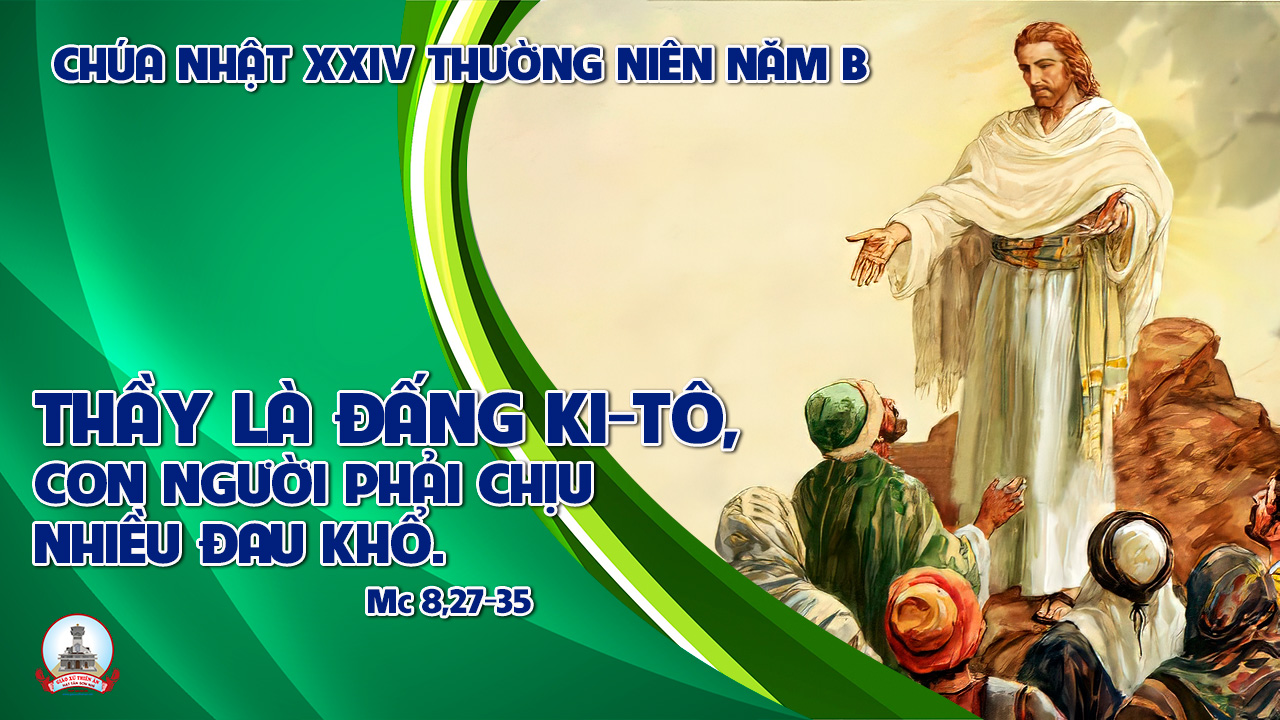 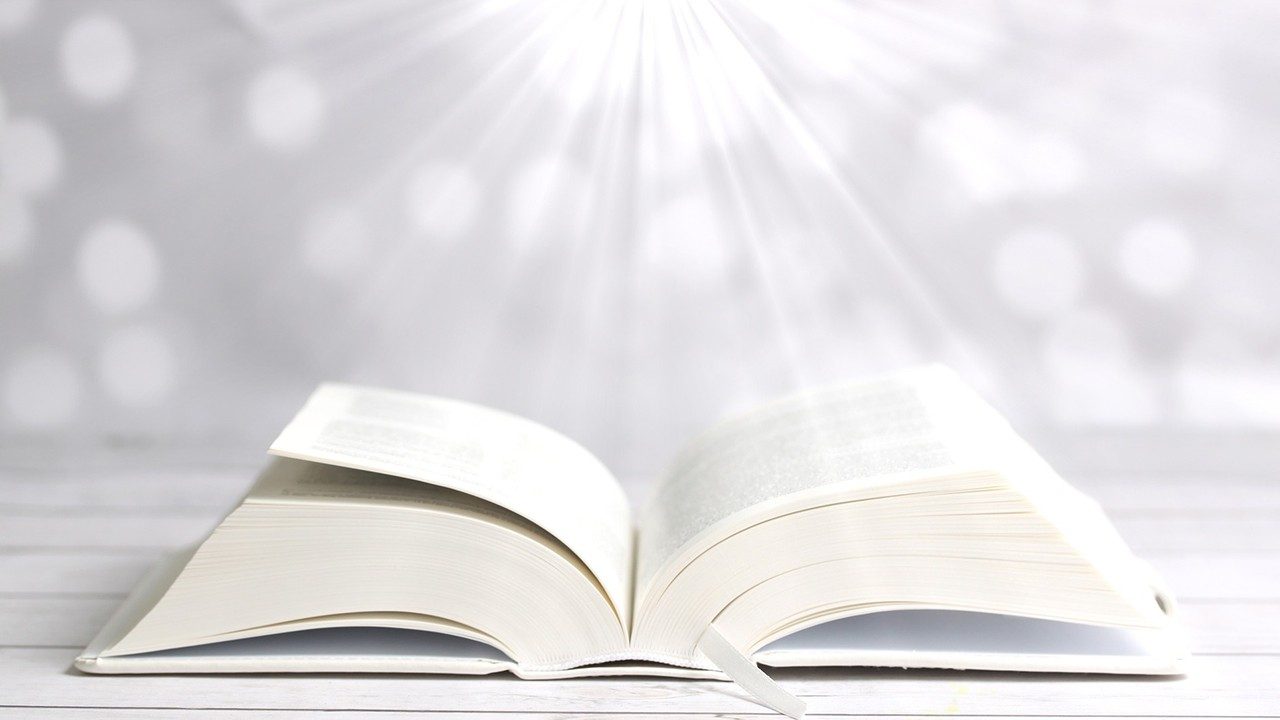 Bài đọc 1.
Tôi đã đưa lưng cho người ta đánh đòn.
Bài trích sách ngôn sứ I-sai-a.
THÁNH VỊNH 114CHÚA NHẬT XXIV THƯỜNG NIÊNNĂM B Tường Ân04 Câu
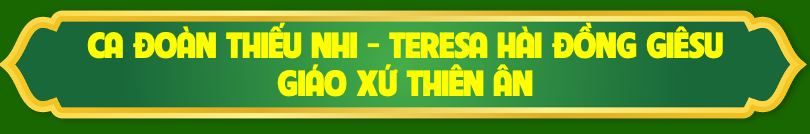 Đk: Con sẽ tiến đi, trước mặt Thiên Chúa. Tiến đi trong miền đất, miền đất nhân sinh.
Tk1:  Ôi lạy Chúa con yêu mến Ngài, vì Ngài đã nghe lời miệng con xin. Trong ngày con kêu khấn, trong ngày con kêu khấn, Ngài đã thương đáp lời.
Đk: Con sẽ tiến đi, trước mặt Thiên Chúa. Tiến đi trong miền đất, miền đất nhân sinh.
Tk2: Dây thần chết bao vây xiết chặt, địa ngục lưới âm phủ ập trên con. Trong sầu đau khôn xiết, con nài van tha thiết: “Lạy Chúa hãy xót thương.”
Đk: Con sẽ tiến đi, trước mặt Thiên Chúa. Tiến đi trong miền đất, miền đất nhân sinh.
Tk3: Chúa là Đấng công minh chính trực, và Ngài rất nhân từ đầy yêu thương. Ai hiền lương an tính, tâm hồn luôn ngay chính, Ngài sẽ thương giữ gìn.
Đk: Con sẽ tiến đi, trước mặt Thiên Chúa. Tiến đi trong miền đất, miền đất nhân sinh.
Tk4: Chúa giải thoát con trong đáy huyệt, lệ sầu sẽ không còn đọng trên mi. Đôi bàn chân con bước, không sợ nguy phía trước, vào tới thiên nhan Ngài.
Đk: Con sẽ tiến đi, trước mặt Thiên Chúa. Tiến đi trong miền đất, miền đất nhân sinh.
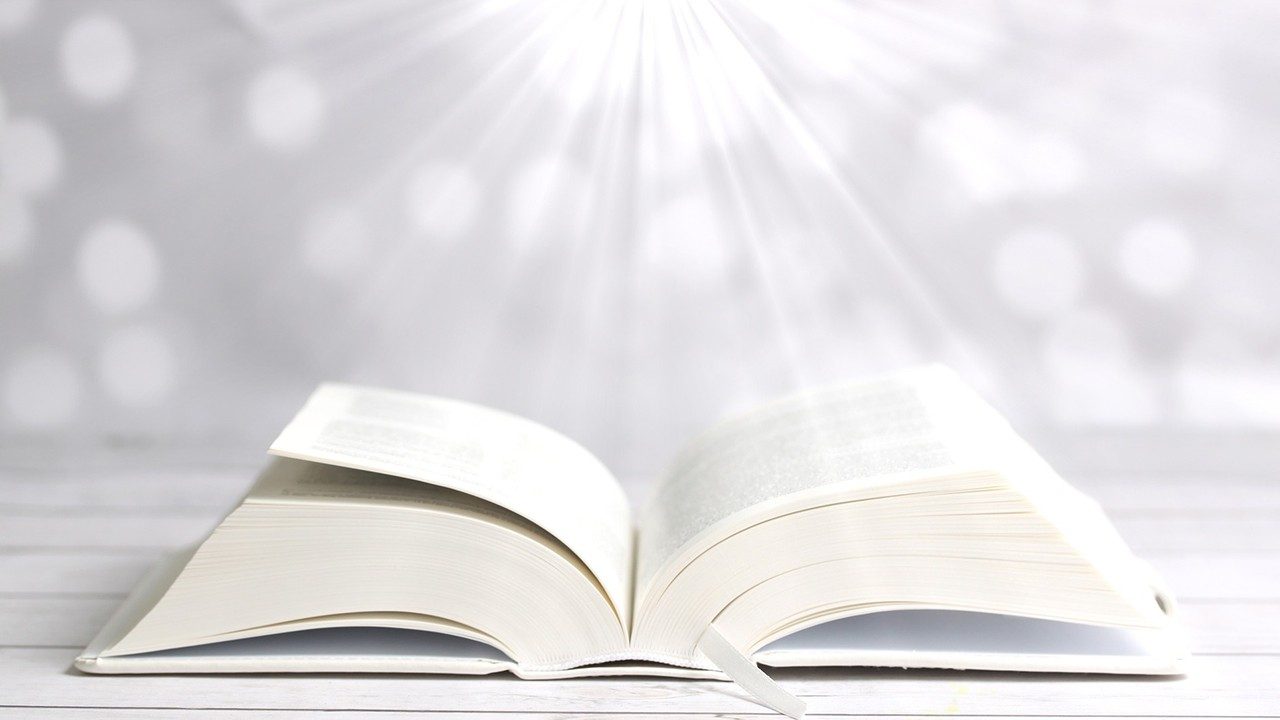 Bài đọc 2.
Đức tin không có hành động, thì quả là đức tin chết.
Bài trích thư của thánh Gia-cô-bê tông đồ.
Alleluia-Alleluia
Ước chi tôi chẳng hãnh diện về điều gì, ngoại trừ thập giá của Chúa, nhờ thập giá, thế gian đã chịu đóng đinh đối với tôi và tôi đối với thế gian.
Alleluia…
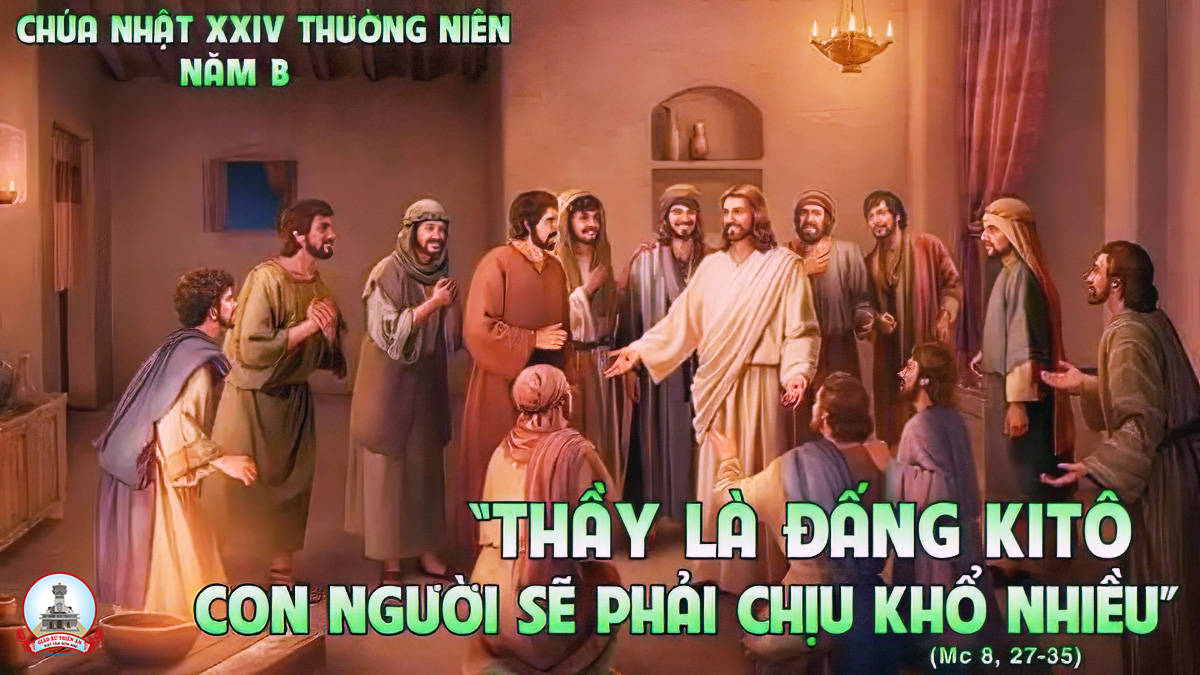 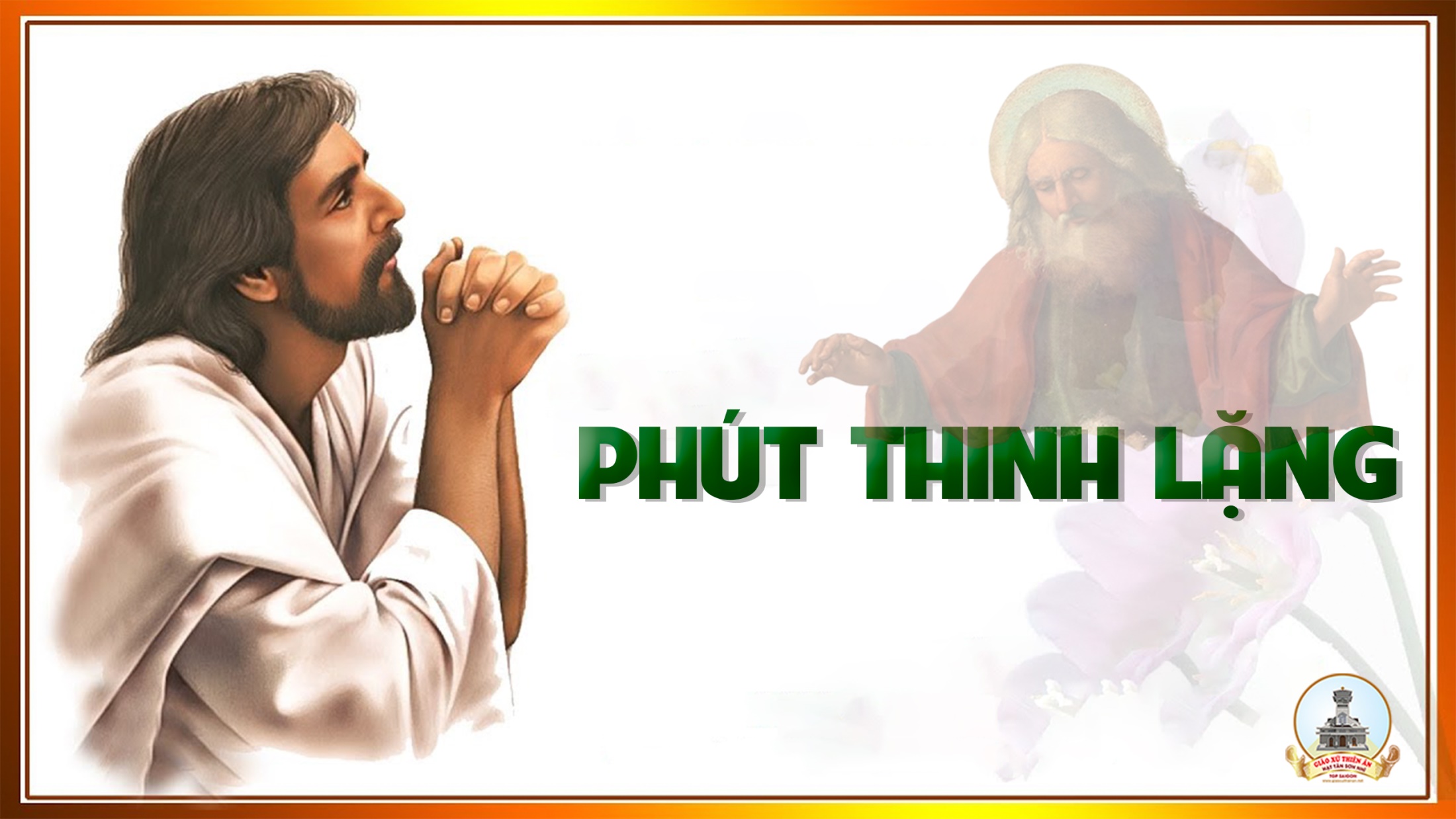 KINH TIN KÍNH
Tôi tin kính một Thiên Chúa là Cha toàn năng, Đấng tạo thành trời đất, muôn vật hữu hình và vô hình.
Tôi tin kính một Chúa Giêsu Kitô, Con Một Thiên Chúa, Sinh bởi Đức Chúa Cha từ trước muôn đời.
Người là Thiên Chúa bởi Thiên Chúa, Ánh Sáng bởi Ánh Sáng, Thiên Chúa thật bởi Thiên Chúa thật,
được sinh ra mà không phải được tạo thành, đồng bản thể với Đức Chúa Cha: nhờ Người mà muôn vật được tạo thành.
Vì loài người chúng ta và để cứu độ chúng ta, Người đã từ trời xuống thế.
Bởi phép Đức Chúa Thánh Thần, Người đã nhập thể trong lòng Trinh Nữ Maria, và đã làm người.
Người chịu đóng đinh vào thập giá vì chúng ta, thời quan Phongxiô Philatô; Người chịu khổ hình và mai táng, ngày thứ ba Người sống lại như lời Thánh Kinh.
Người lên trời, ngự bên hữu Đức Chúa Cha, và Người sẽ lại đến trong vinh quang để phán xét kẻ sống và kẻ chết, Nước Người sẽ không bao giờ cùng.
Tôi tin kính Đức Chúa Thánh Thần là Thiên Chúa và là Đấng ban sự sống, Người bởi Đức Chúa Cha và Đức Chúa Con mà ra,
Người được phụng thờ và tôn vinh cùng với Đức Chúa Cha và Đức Chúa Con: Người đã dùng các tiên tri mà phán dạy.
Tôi tin Hội Thánh duy nhất thánh thiện công giáo và tông truyền.
Tôi tuyên xưng có một Phép Rửa để tha tội. Tôi trông đợi kẻ chết sống lại và sự sống đời sau. Amen.
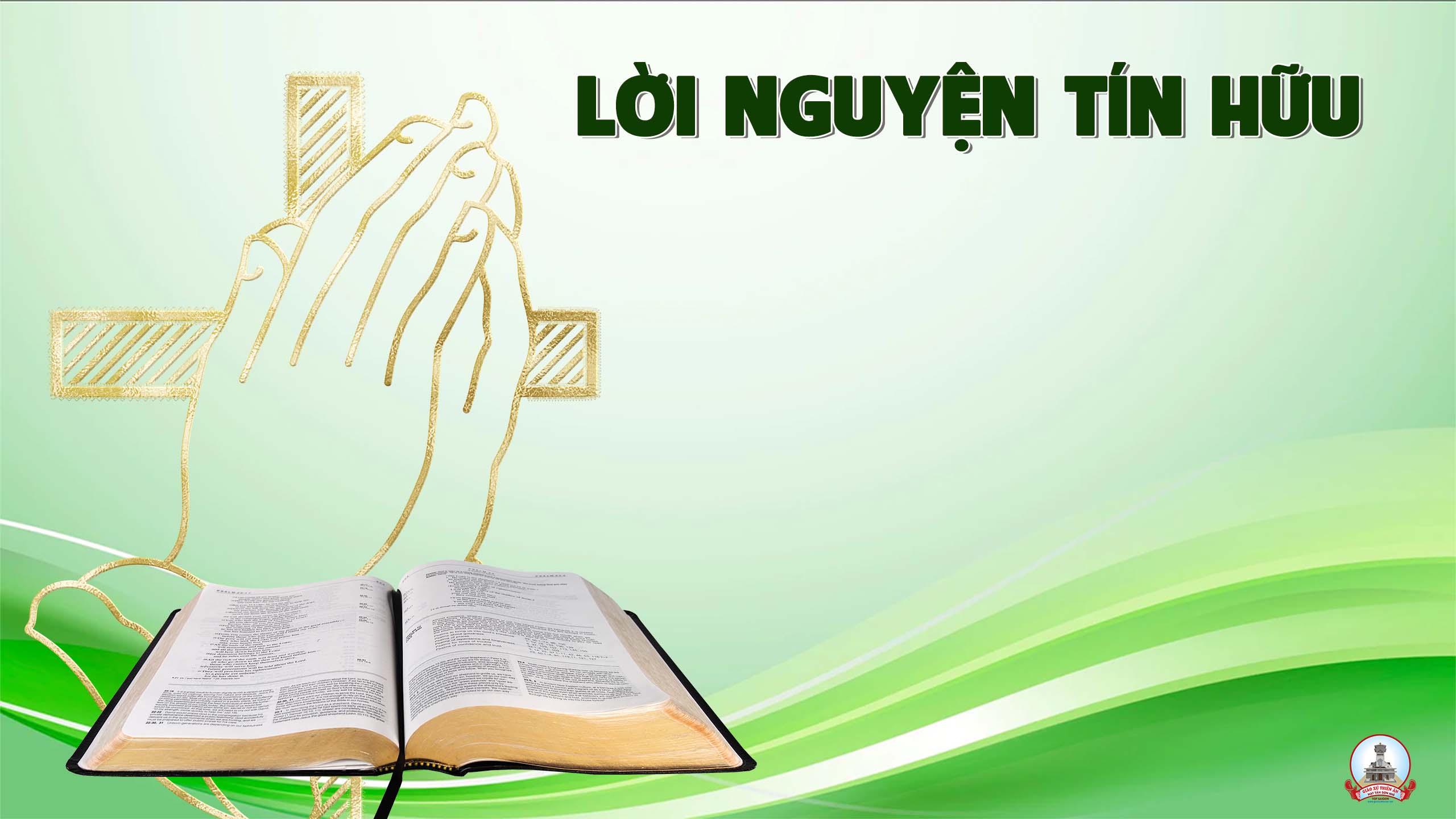 Anh chị em thân mến, Đức Ki-tô phải trải qua đau khổ rồi mới bước vào vinh quang. Nếu muốn được chia sẻ vinh quang với Người. người Ki-tô hữu cũng phải đi qua con đường thập giá. Chúng ta cùng cầu xin Chúa cho chúng ta luôn vững bước theo Người.
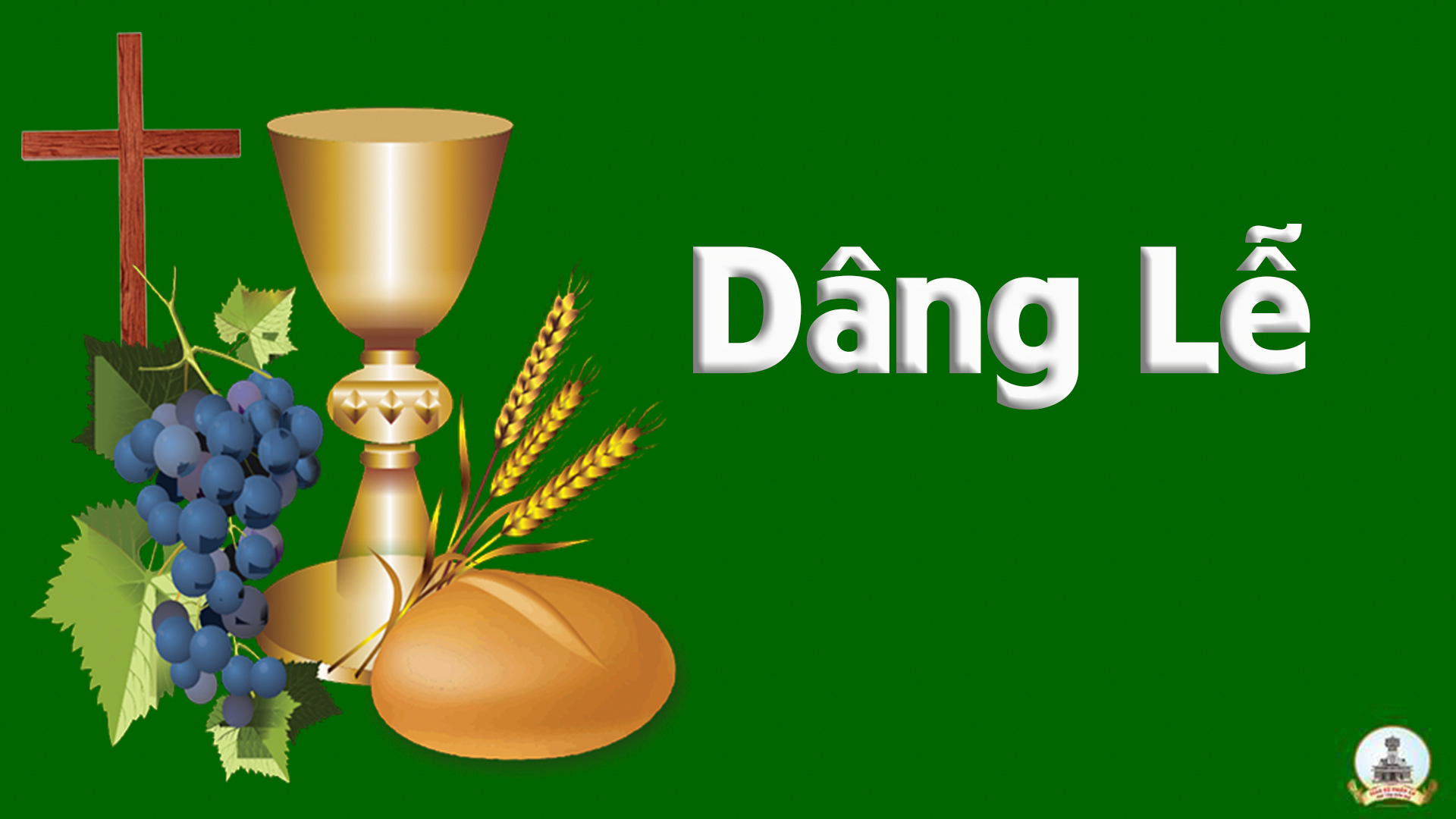 Chẳng Biết Lấy Gì
Lm. Thành Tâm
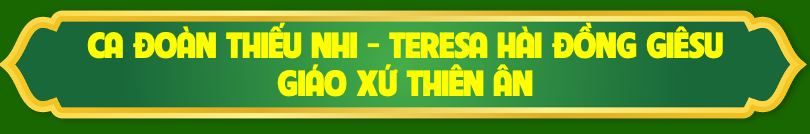 Đk: Chẳng biết lấy gì đáp ơn Ngài, vì này bao ơn phúc Ngài ban cho. Xin nâng chén cứu độ tán dương Ngài, danh Ngài cao sang trên trần thế.
*** Mãi mãi muôn đời đến muôn đời, tình Ngài thương lai láng tựa biển khơi. Như hương kinh ban chiều ngát bay cao, chân tình con đây kính dâng Ngài.
Tk1: Đây đời con buồn vui luôn nhớ  ơn, vì thương giờ đây Ngài ban cho Chúa con, người con Ngài yêu bánh nuôi hồn.
Đk: Chẳng biết lấy gì đáp ơn Ngài, vì này bao ơn phúc Ngài ban cho. Xin nâng chén cứu độ tán dương Ngài, danh Ngài cao sang trên trần thế.
*** Mãi mãi muôn đời đến muôn đời, tình Ngài thương lai láng tựa biển khơi. Như hương kinh ban chiều ngát bay cao, chân tình con đây kính dâng Ngài.
Tk2: Đây lời kinh lời ca như bánh thơm, và đây rượu nho hồng thơm như máu tim, lòng con nguyện dâng Chúa Thiên đình.
Đk: Chẳng biết lấy gì đáp ơn Ngài, vì này bao ơn phúc Ngài ban cho. Xin nâng chén cứu độ tán dương Ngài, danh Ngài cao sang trên trần thế.
*** Mãi mãi muôn đời đến muôn đời, tình Ngài thương lai láng tựa biển khơi. Như hương kinh ban chiều ngát bay cao, chân tình con đây kính dâng Ngài.
Tk3: Đây mùa xuân đời con dâng nở hoa, và đây mùa thu ngày mai sẽ chóng qua, giờ đây lòng con kính dâng Ngài.
Đk: Chẳng biết lấy gì đáp ơn Ngài, vì này bao ơn phúc Ngài ban cho. Xin nâng chén cứu độ tán dương Ngài, danh Ngài cao sang trên trần thế.
*** Mãi mãi muôn đời đến muôn đời, tình Ngài thương lai láng tựa biển khơi. Như hương kinh ban chiều ngát bay cao, chân tình con đây kính dâng Ngài.
Thánh Thánh Thánh
Thánh! Thánh! Thánh! Chúa là Thiên Chúa các đạo binh. Trời đất đầy vinh quang Chúa. Hoan hô Chúa trên các tầng trời.
** Hoan hô Chúa trên các tầng trời. Chúc tụng Đấng ngự đến nhân danh Chúa. Hoan hô Chúa trên các tầng trời, hoan hô Chúa trên các tầng trời.
Lạy Chiên Thiên Chúa
Lạy Chiên Thiên Chúa, Đấng xoá tội trần gian, xin thương xót chúng con. Lạy Chiên Thiên Chúa, Đấng xoá tội trần gian,
** xin thương xót, xin thương xót chúng con. Lạy Chiên Thiên Chúa, Đấng xoá tội trần gian, xin ban bình an cho chúng con.
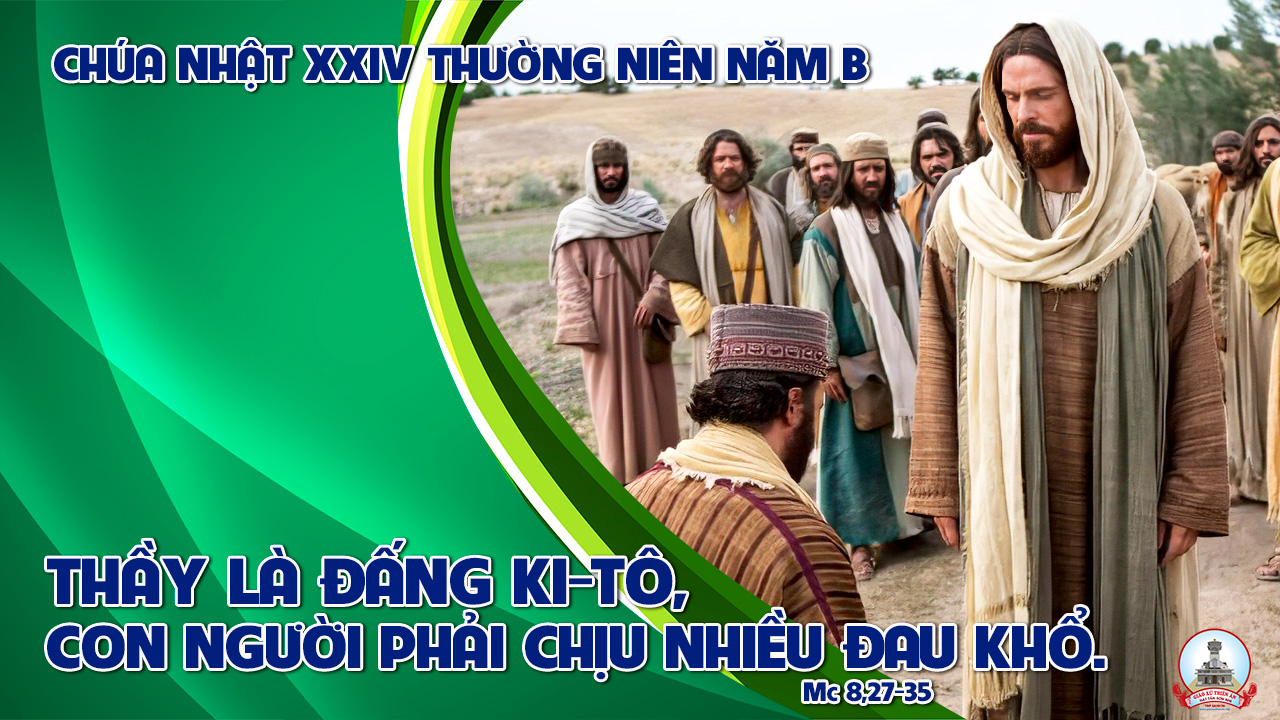 Ca Nguyện Hiệp LễChúa Là Hạnh Phúc Đời ConĐăng Khoa
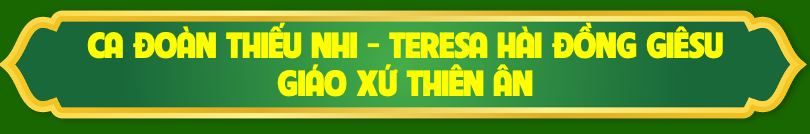 Tk1: Con ngước lên trời cao hát khen danh Ngài. Tạ ơn Chúa đã yêu con vô ngần. Ngài luôn dõi bước cùng con dẫu cho cuộc đời con bất toàn. Xin đừng bỏ rơi con Ngài ơi!
Đk: Hồng ân Chúa mãi mãi tuôn trào trên đời con nhỏ bé mọn hèn. Lòng con chứa chan bao niềm vui. Tình yêu Chúa trao gọi con bước đi, sống cuộc đời yêu thương mọi người.
Tk2: Con biết đâu đời con sẽ đi phương nào. Tình yêu Chúa dẫn đưa con theo Ngài. Dù chưa biết sẽ về đâu, sẽ thế nào để nên ý Ngài. Nhưng lòng con luôn vẫn cậy tin.
Đk: Hồng ân Chúa mãi mãi tuôn trào trên đời con nhỏ bé mọn hèn. Lòng con chứa chan bao niềm vui. Tình yêu Chúa trao gọi con bước đi, sống cuộc đời yêu thương mọi người.
Tk3: Con ước mong đời con mãi thuộc về Ngài. Giờ đây, con hiến dâng Ngài tất cả: tình yêu, tâm tư, tự do với tâm hồn và thân xác con, xin dành riêng cho Chúa mà thôi.
Đk: Hồng ân Chúa mãi mãi tuôn trào trên đời con nhỏ bé mọn hèn. Lòng con chứa chan bao niềm vui. Tình yêu Chúa trao gọi con bước đi, sống cuộc đời yêu thương mọi người.
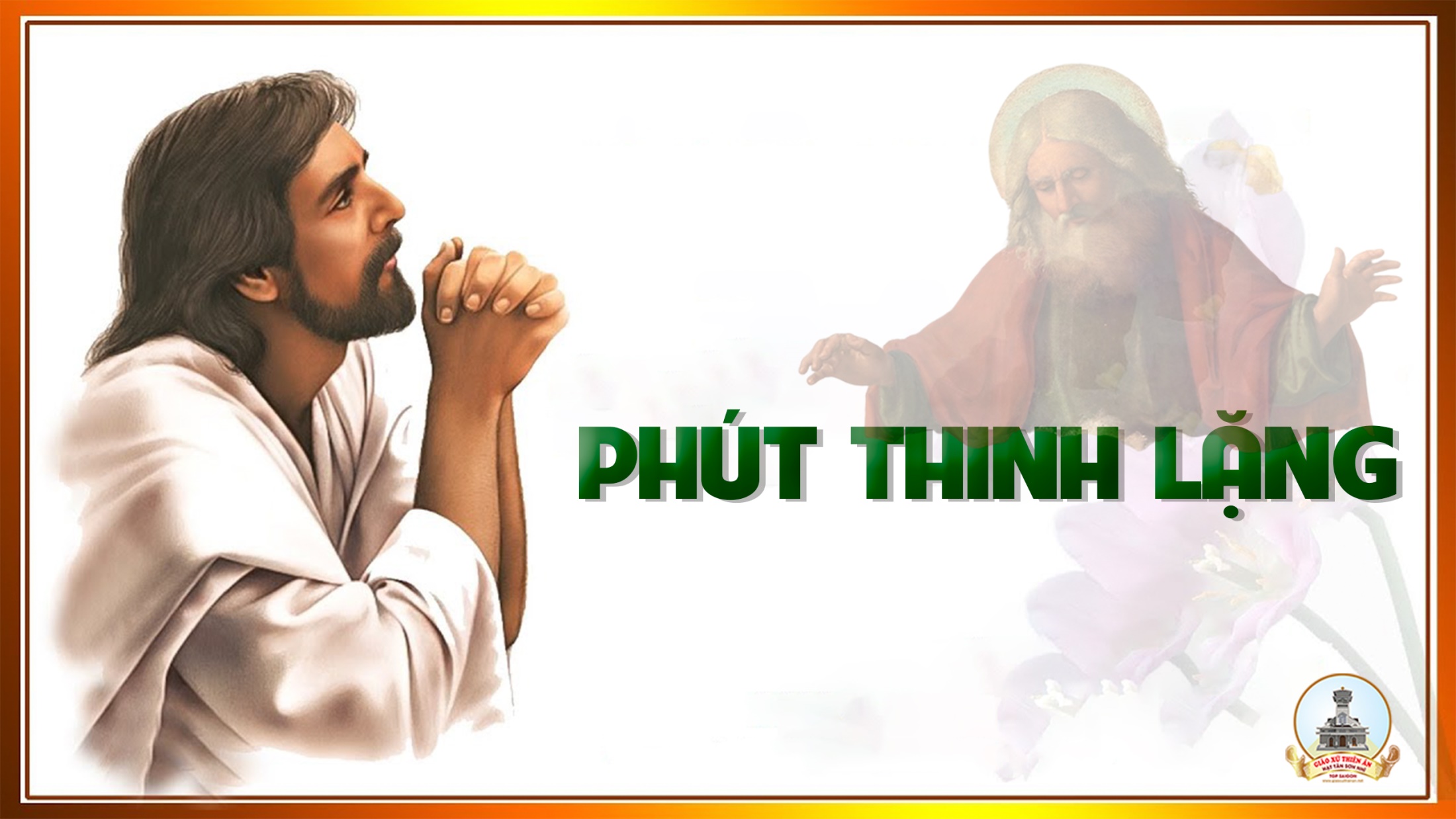 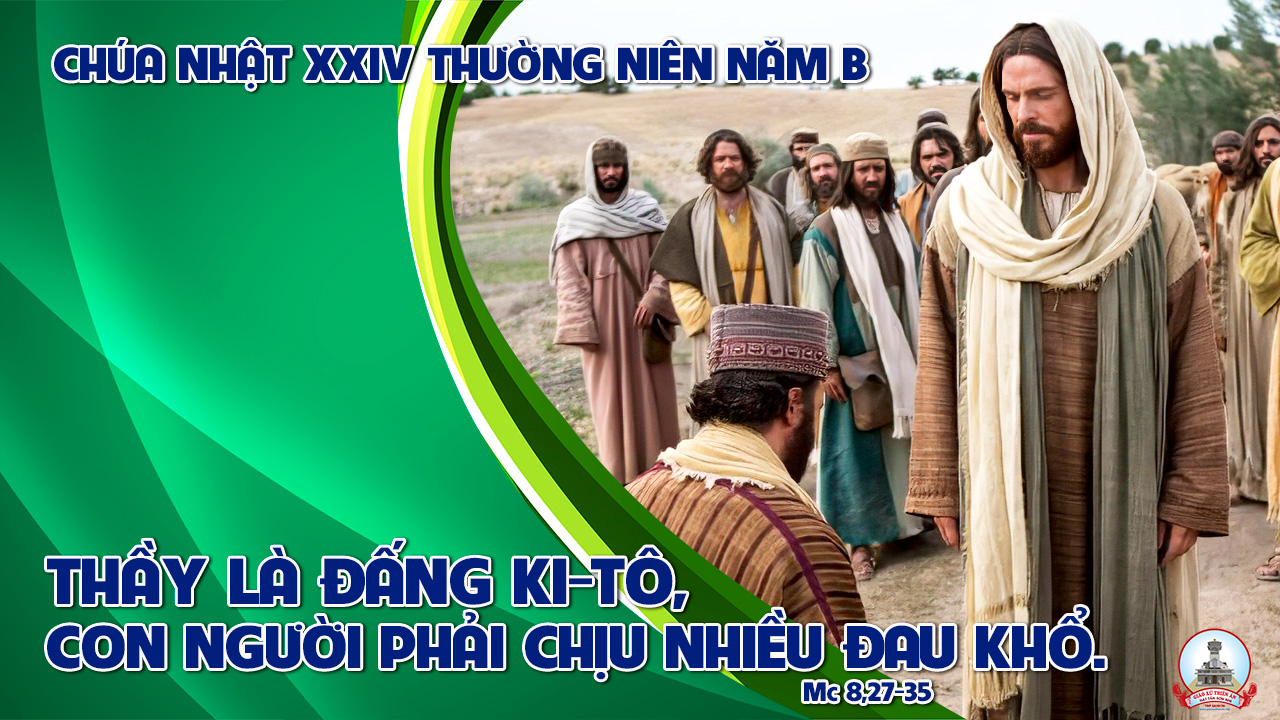 Ca Kết LễĐường Đi Có ChúaAnh Minh
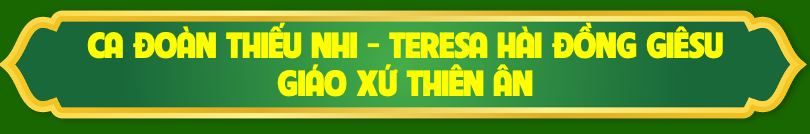 Đk: Đường đi có Chúa gian nguy ta có lo chi. Đường đi có Chúa đau thương ta quyết ra đi. Ta luôn hăng hái lên đường, chông gai nguy khó coi thường ra đi gieo rắc tình thương.
**: Cùng nhau ta quyết hiên ngang theo Chúa ra đi. Dù đường đầy muôn chông gai ta có lo chi. Đi theo Thiên Chúa kêu mời, mang tin yêu đến cho đời, mong cho sáng danh Chúa Trời.
Tk1: Chúa là mục tử dẫn dắt ta đi. Chúa là ánh sáng soi lối ta đi. Đi có Chúa ta không còn lo lắng chi. Trong tay Chúa an tâm nào ta bước đi.
Đk: Đường đi có Chúa gian nguy ta có lo chi. Đường đi có Chúa đau thương ta quyết ra đi. Ta luôn hăng hái lên đường, chông gai nguy khó coi thường ra đi gieo rắc tình thương.
**: Cùng nhau ta quyết hiên ngang theo Chúa ra đi. Dù đường đầy muôn chông gai ta có lo chi. Đi theo Thiên Chúa kêu mời, mang tin yêu đến cho đời, mong cho sáng danh Chúa Trời.
Tk2: Chúa là đường ngay ta quyết đi theo. Chúa là chân lý ta quyết tin yêu. Đi theo Chúa khắp nơi truyền rao Phúc Âm. Mang tin mến yêu thương nào ta bước đi.
Đk: Đường đi có Chúa gian nguy ta có lo chi. Đường đi có Chúa đau thương ta quyết ra đi. Ta luôn hăng hái lên đường, chông gai nguy khó coi thường ra đi gieo rắc tình thương.
**: Cùng nhau ta quyết hiên ngang theo Chúa ra đi. Dù đường đầy muôn chông gai ta có lo chi. Đi theo Thiên Chúa kêu mời, mang tin yêu đến cho đời, mong cho sáng danh Chúa Trời.
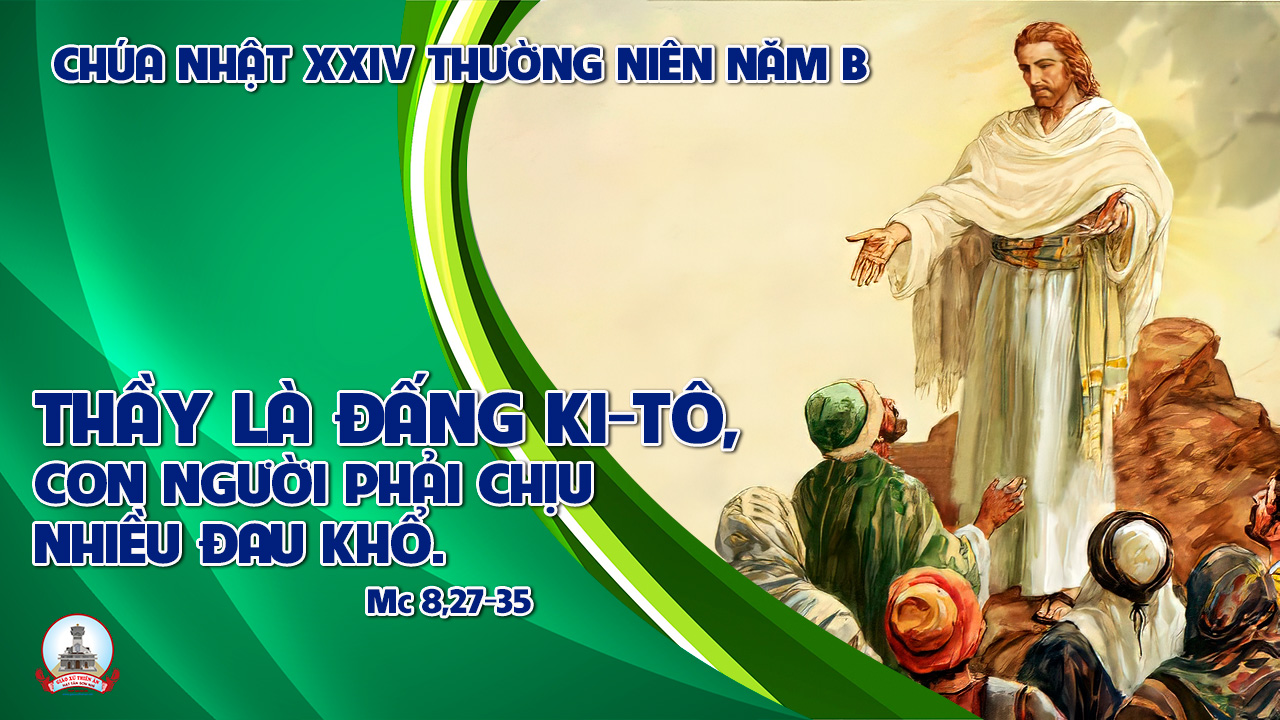